SGX向け実行環境SCONEを用いたVMの安全な監視機構
九州工業大学　河村　拓実
光来　健一
1
IDSオフロード
IaaS型クラウドは仮想マシン(VM)を提供
侵入検知システム(IDS)を用いてVMを監視する必要
VM内でIDSを動かすと攻撃で無効化される恐れ
監視対象VMの外で安全にIDSを実行
VMのメモリを解析し、OSデータを取得して監視
VMに侵入されてもIDSは無効化されない
監視対象VM
監視
IDS
ゲストOS
2
オフロードしたIDSへの攻撃
オフロードしたIDSも攻撃される恐れがある
外部の攻撃者からの攻撃
クラウド内の内部犯からの攻撃
サイバー犯罪の28%は内部犯行 [PwC ‘14]
IDSを無効化されたり、VMから取得した機密情報を盗まれたりする可能性
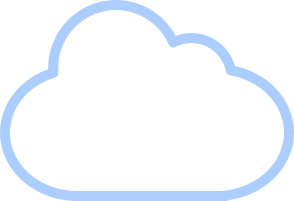 監視対象VM
攻撃
監視
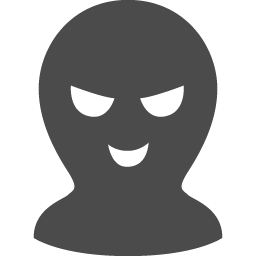 IDS
攻撃者
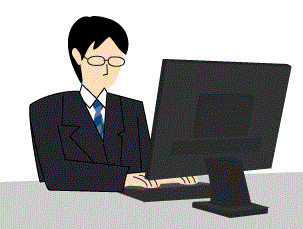 ゲストOS
攻撃
3
内部犯
先行研究：SGmonitor [中野ら'18]
Intel SGXを用いて安全なIDSオフロードを実現
SGXはIntel製CPUのセキュリティ機構
保護領域(エンクレイヴ)内でIDSを安全に実行
電子署名により改竄されたIDSは実行できない
メモリの整合性を保証し、実行中の改竄を防ぐ
メモリ暗号化により情報漏洩を防ぐ
クラウド外部からIDSの正常動作を確認
エンクレイヴ
リモート
ホスト
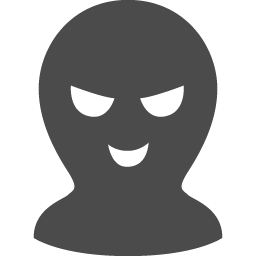 ハートビート
攻撃
IDS
攻撃者
ハードウェア
SGX
4
SGmonitorにおけるVM監視
VM内のゲストOSのデータを安全に取得
ハイパーバイザ経由でVMのメモリにアクセス
エンクレイヴ内からはハイパーコールを実行できない
OCALLを用いてSGmonitorランタイムを呼び出す
ランタイムがハイパーコールを実行
情報の漏洩を防ぐためにOSデータは暗号化
監視対象VM
エンクレイヴ
SGmonitor
ランタイム
IDS
ゲストOS
OSデータ取得
ハイパーバイザ
5
IDSの開発が困難
カーネルレベルのプログラミングが必要
ゲストOSのデータ構造を解析
OSのバージョンの影響を大きく受ける
一般の開発者にとっては開発が難しい
標準的なOSインタフェースを利用できない
アプリケーションレベルで開発された既存のIDSを動かすことができない
監視対象VM
エンクレイヴ
解析
IDS
ゲストOS
6
提案：SCwatcher
既存のIDSをエンクレイヴ内で安全に実行
SCONE [Arnautov et al.’16]を利用してIDSに標準的なOSインタフェースを提供
IDSにprocファイルシステムを提供
ゲストOSの情報を取得するためのインタフェース
OSの実装の詳細やバージョンの違いを隠蔽
監視対象VM
エンクレイヴ
procファイル
システム
IDS
ゲストOS
SCONEライブラリ
7
脅威モデル
クラウドプロバイダとハードウェアを信頼
SGXに脆弱性はないものとする
ハイパーバイザは正常に動作していると仮定
TPMを用いたリモートアテステーション
それ以外の部分は信用しない
エンクレイヴ外のSCONEラインタイムやホストOS
監視対象
VM
エンクレイヴ
SCONE
ランタイム
IDS
ゲストOS
ホストOS
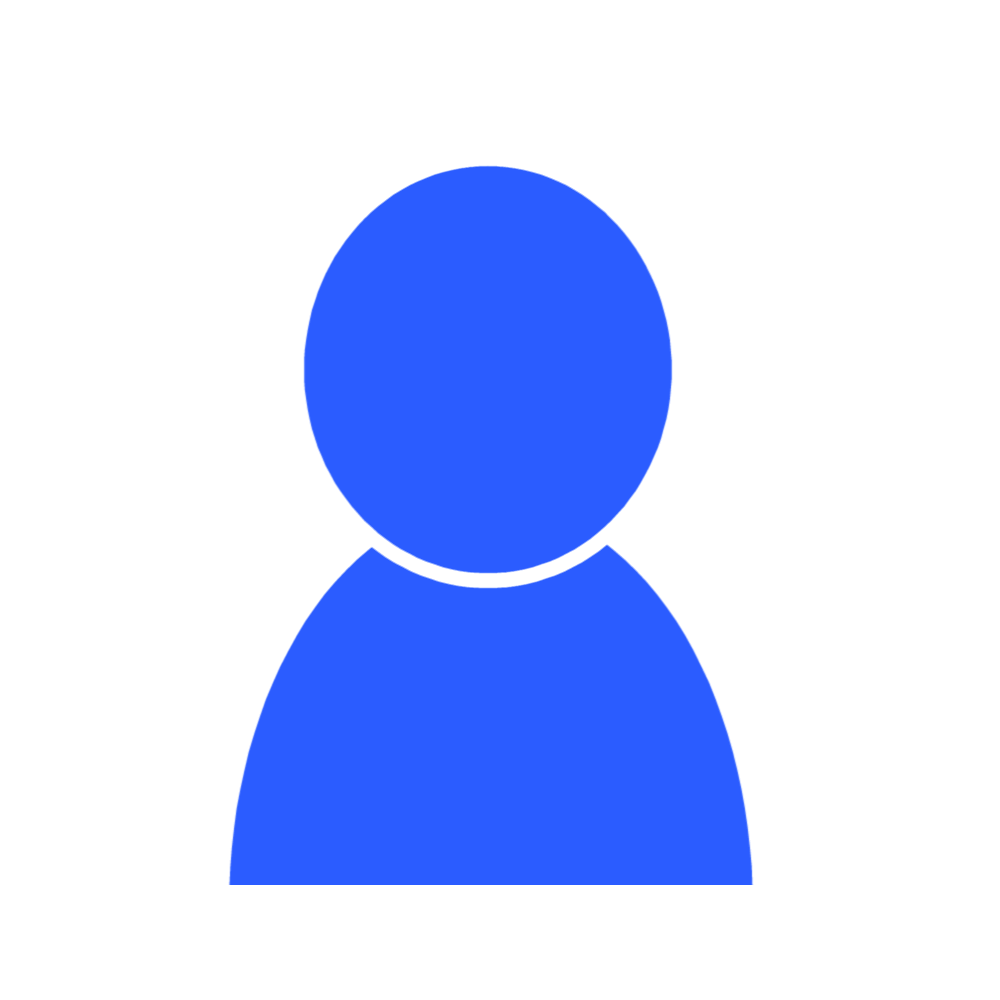 確認
ハイパーバイザ
TPM
8
ユーザ
SCONE [Arnautov et al.’16]
SGXを用いて既存のアプリケーションを安全に実行するための実行環境
標準Cライブラリのインタフェースを提供
必要に応じてホストOSを呼び出す
SCONEコンパイラを用いることでエンクレイヴ内で動作する実行ファイルを生成
エンクレイヴ
fwrite関数
SCONE
ライブラリ
IDS
ファイル書き込み
ホストOS
9
VM用procファイルシステム
SCONEライブラリを通してホストOSの情報は取得可能
IDSにはゲストOSの情報が必要
エンクレイヴ内のprocファイルシステムを用いてゲストOSの情報を取得
例：/proc/net/tcpからTCP通信の情報を取得
監視対象
VM
エンクレイヴ
procファイル
システム
IDS
SCONEライブラリ
ゲストOS
ホストOS
procファイル
システム
10
VMのメモリへのアクセス
VMのメモリ上のOSデータを取得してprocファイルシステムの疑似ファイルを作成
OCALL経由でハイパーバイザを呼び出してVMのメモリにアクセスする必要
ソースコードが非公開のSCONEにこのような機能を追加するのは難しい
エンクレイヴ
監視対象VM
procファイル
システム
IDS
SCONE
ライブラリ
ゲストOS
OSデータ取得
OCALL
ハイパーバイザ
11
VMメモリデバイス
SCONEの非同期システムコール機構を用いてホストOS内のVMメモリデバイスにアクセス
非同期システムコール機構によりOCALLを呼び出すことなく効率よくシステムコールを実行
VMメモリデバイスはVMのメモリへのインタフェースを提供する疑似デバイス
エンクレイヴ
procファイル
システム
IDS
SCONE
ランタイム
SCONEライブラリ
ホストOS
VMメモリデバイス
12
12
ゲストOSのデータ取得
preadシステムコールを用いてVMメモリデバイス経由でVMのメモリにアクセス
引数のファイルオフセットとしてゲストOSのデータの仮想アドレスを指定
ハイパーコールを用いてOSデータを取得し、引数のバッファに格納
エンクレイヴ
監視対象VM
procファイル
システム
pread(fd, buf, size, offset)
ゲストOS
ホスト
  OS
VMメモリデバイス
OSデータ取得
ハイパーバイザ
13
ゲストOSのデータ保護
VMメモリデバイスでの情報漏洩を防ぐためにゲストOSのデータを暗号化
VMメモリデバイスは信頼できないホストOSで動作
ハイパーバイザが暗号化し、エンクレイヴ内で復号
ハッシュ表を用いてエンクレイヴ内でキャッシュ
引数で渡す仮想アドレスも暗号化（未実装）
整合性検査により改竄を検出（未実装）
エンクレイヴ
監視対象VM
OSデータ
OSデータ
ホスト
  OS
VMメモリデバイス
ゲストOS
ハイパーバイザ
暗号化
OSデータ
OSデータ
14
VM用procファイルシステムへのリダイレクト
IDSが標準ファイル関数を呼び出す時に疑似ファイル管理機構を呼び出させる
procファイルシステムへのアクセスであればファイル処理をエミュレート
通常ファイルへのアクセスであればSCONEライブラリに転送
エンクレイヴ
fread
疑似ファイル
管理機構
procファイル
システム
IDS
fread
SCONEライブラリ
ホストOS
15
関数呼び出しの置換
IDSのコンパイル時にプログラム変換を行う
LD_PRELOADなどの機構は利用できない
LLVMの中間表現のcall命令を変換
標準ファイル関数を疑似ファイル管理機構の関数に置換
例：fread → procfs_fread
エンクレイヴ
procfs_fread
疑似ファイル
管理機構
procファイル
システム
IDS
16
疑似ファイル管理機構
オープン関数は疑似的なオープン処理を行う
procファイルシステムを呼び出して疑似ファイルの中身を作成
返り値として疑似ファイルディスクリプタを返す
読み込み関数は疑似ファイルの中身を返す
ファイルオフセットを更新
疑似ファイル管理機構
procファイル
システム
procfs_open
pread
0
/proc/net/tcp
IDS
1
/proc/net/udp
10001
2
17
インデックス
実装
SGX仮想化をサポートしたXen-SGX 4.7とSCONEを用いてSCwatcherを実装
VMにEPCの一部を割り当てることができる
EPC：エンクレイヴのためのキャッシュメモリ
監視を行う専用のVM内でIDSを実行
Dom0にはEPCを割り当てることができないため
IDS VM
IDS
EPC
ハイパーバイザ
EPC
18
procファイルシステムの開発
LLView [中野ら'18]を用いてprocファイルシステムを開発
ゲストOSのデータにアクセスする際にpreadシステムコールを自動的に呼び出すようにプログラム変換
/proc/net/tcpと/proc/net/udpを提供
ソケットが登録されたカーネル内のハッシュ表から情報を取得
通信先のIPアドレス、ポート番号、ステートなどの情報を格納
19
実験
SCwatcherを用いて既存のnetstatコマンドを実行した時の挙動と性能を調べた
ネットワークの接続状況を表示するコマンド
IDSから呼び出して使われることが多い

実験環境
20
netstatの実行時間
SCwatcherを用いてnetstatを実行
正常にゲストOSの情報を取得できることを確認
エンクレイヴを用いない従来のIDSオフロードと実行時間を比較
SCwatcherは従来の5.0倍の時間がかかった
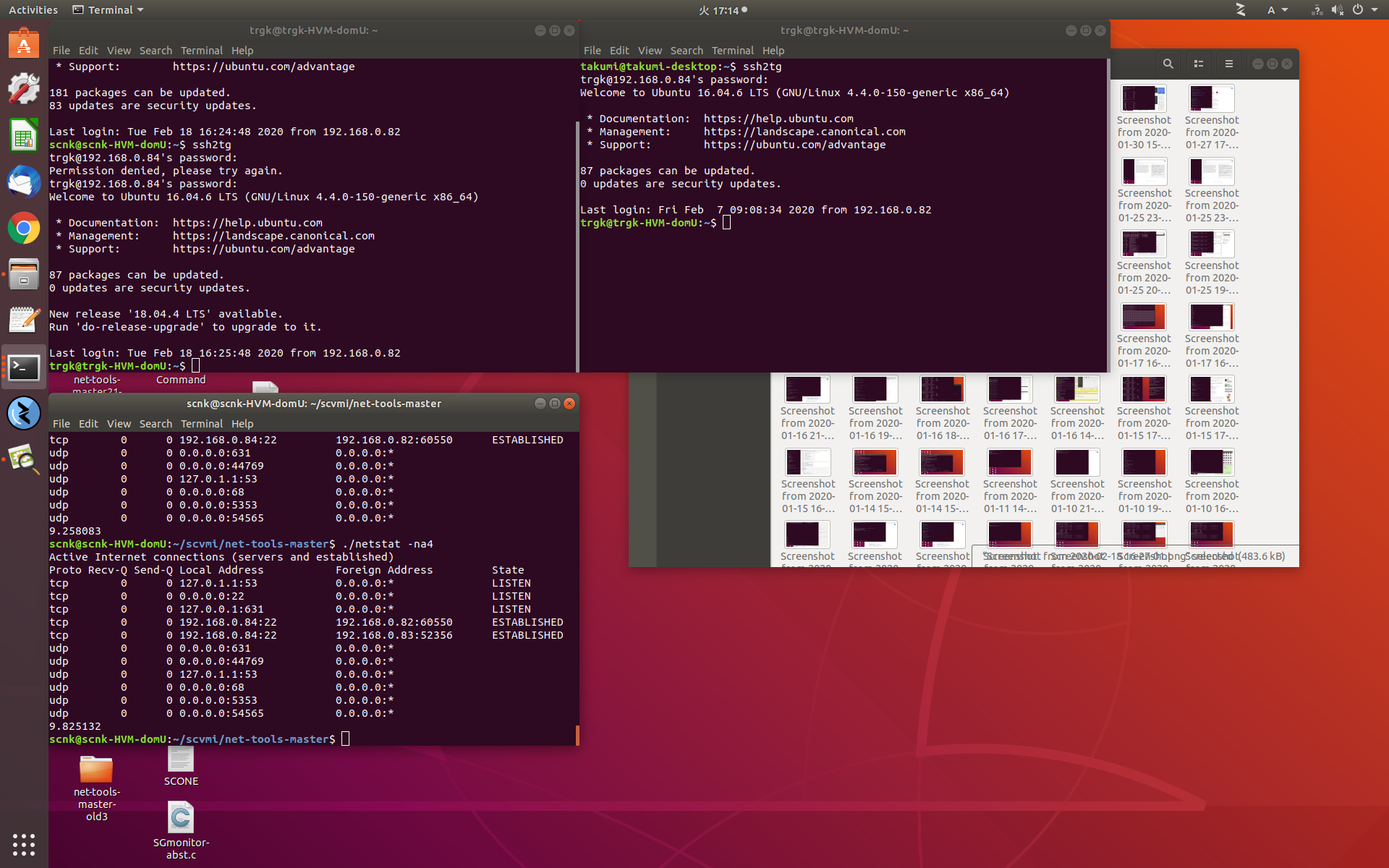 21
SGmonitorとの比較
オーバヘッドの原因を特定するために先行研究のSGmonitorとの比較を行った
procファイルシステムを用いずに、VMのプロセス一覧を直接取得する時間を測定
SCwatcherは3.4倍の時間がかかった
SCONEを用いたシステムコールまたはVMメモリデバイスを経由するオーバヘッドが大きい
原因の候補
3.4倍
・procファイルシステム
・システムコール
・VMメモリデバイス
22
オーバヘッドの原因
VMメモリデバイスのオーバヘッドを測定
VMメモリデバイスにアクセスしてOSデータを取得するように改造したSGmonitorと比較
従来のSGmonitorの1.2倍の時間で済んだ
VMメモリデバイスのオーバヘッドは小さい
SCONEのシステムコールのオーバヘッドが大きい
1.2倍
原因の候補
・procファイルシステム
・システムコール
・VMメモリデバイス
従来
23
関連研究
SGX-LKL[Priebe et al.’19]
エンクレイヴ内のライブラリOSが標準的なOSインタフェースを提供
エンクレイヴ内のコード量が大きいため、セキュリティや性能が低下する可能性
S-NFV [Shih et al.’16]
仮想ネットワーク機能の状態とその状態を扱うコードをエンクレイヴ内に移動
NFVアプリケーションをうまく２つに分割する必要
Transcall [飯田ら’10]
既存のIDSをオフロードするための実行環境を提供
エンクレイヴ内では利用することができない
24
まとめ
Intel SGXとSCONEを用いて既存のIDSをオフロード可能にするSCwatcherを提案
IDSに標準的なOSインタフェースを提供
監視対象VM用のprocファイルシステムを提供
VMメモリデバイス経由でVMのOSデータを取得
標準ファイル関数の呼び出しを置換することでVM用procファイルシステムにアクセス
今後の課題
SCONEのシステムコールにかかるオーバヘッドの削減
様々なIDSの実行
25
侵入検知システム (IDS)
IaaS型クラウドは仮想マシン(VM)を提供
ユーザは必要に応じてVMを作成できる
インターネット経由で攻撃を受けやすい
IDSを用いてVMを監視する必要
システムの状態、ディスク、ネットワーク
VM内でIDSを動かすと攻撃で無効化される恐れ
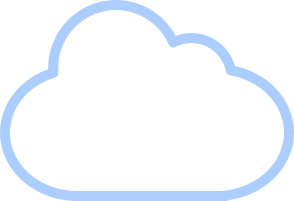 監視対象VM
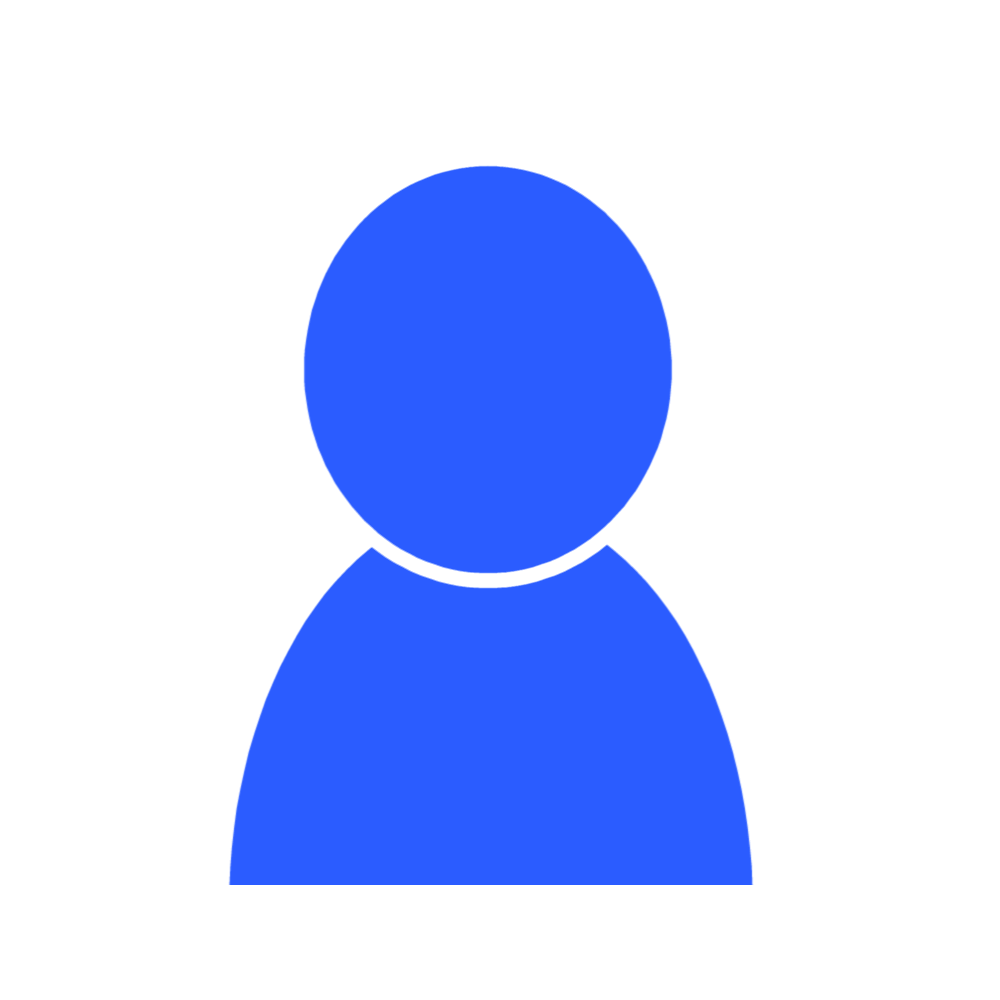 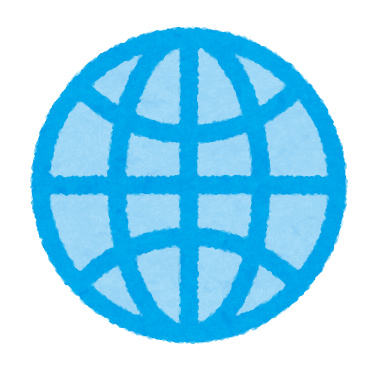 IDS
ユーザ
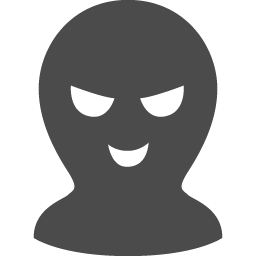 攻撃
OS
攻撃者
26
インターネット